Муниципальное бюджетное дошкольное образовательное учреждение комбинированного вида«Детский сад №6 «Солнышко»
КОРРЕКЦИОННО-РАЗВИВАЮЩЕЕ ЗАНЯТИЕ
ТЕМА «ОВОЩИ. ОГОРОД»
(старшая логопедическая группа)

Составитель:
Шлыкова Светлана Артуровна,
старший воспитатель


г. Дзержинский
2012-2013 учебный год
Цели:

Закрепить знания детей об овощах.

Закрепить умение образовывать уменьшительно-ласкательную форму существительных.

Закрепить умение детей согласовывать числительные с существительными.

Развивать логическое мышление, внимание, память.

Развивать мелкую моторику.

Развивать общие речевые навыки.

Расширить словарь.
Под окошком огород - 
Много овощей растёт:
Тыква, репа и чеснок,
Лук, капуста, кабачок.
Сразу всё не назовёшь - 
Может ты ещё найдёшь?
Этот овощ - круглой формы, жёлтого цвета, сладкий на вкус.
Этот овощ - овальной формы, длинный, зелёного цвета, шершавый, хрустящий, сладкий на вкус.
Этот овощ - круглой формы, жёлтого цвета, сочный, горький на вкус.
Этот овощ - овальной формы, длинный, оранжевого цвета, сочный, хрустящий, сладкий на вкус.
Этот овощ - круглой формы, бордового цвета, сладкий на вкус.
На грядке в тёплый солнечный денёк
Лежал и грелся толстый кабачок.
И было жалко мне его срывать - 
Но нельзя ему на грядке зимовать.
Какие ещё овощи мы можем сорвать с грядки?
А какой овощ мы можем выкопать?
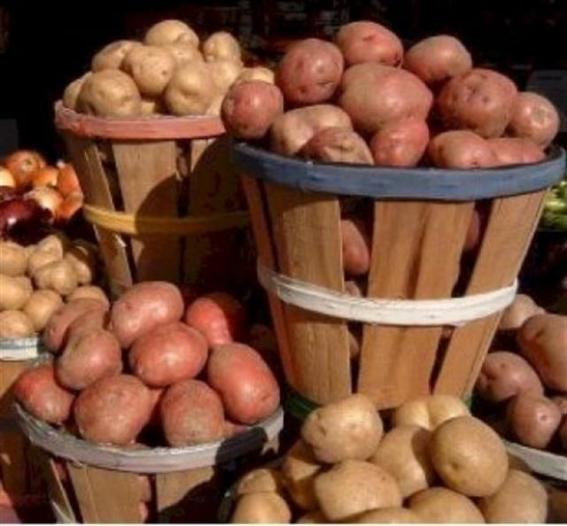 Какие овощи мы выдёргиваем из земли?
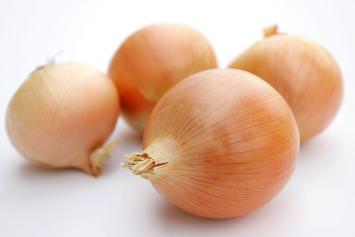 Какой овощ мы можем срезать?
Он круглый и красный,
Как глаз светофора. 
Среди овощей 
Нет сочней...
Литература:

Крупенчук О.И. Научите меня говорить правильно! Пособие по логопедии для детей и родителей. - СПб.: Издательский Дом «Литера», 2005. 

Османова Г.А., Позднякова Л.А. Игры и упражнения для развития у детей общих  речевых навыков. - СПб: Каро, 2007. 

Васильева С.А. Рабочая тетрадь по развитию речи дошкольников. - М.: Школьная Пресса, 2002. 

Васильева С.А., Мирясова В.И. Тематический словарь в картинках: Мир растений: Фрукты, овощи. (Программа «Я - человек») - М.: Школьная Пресса, 2005. 

Нищева Н.В. Система коррекционной работы в логопедической группе для детей с общим недоразвитием речи. - СПб: Детство-Пресс, 2003.